Witamy w Akademii Aquafresh!
Godzina 12 tuż , tuż…
Panie nakładają pastę na szczoteczki i …
ZACZYNAMY !!!!
Szczotkujemy ząbki w rytm popularnej piosenki 
Szczotka, pasta, kubek, ciepła woda…
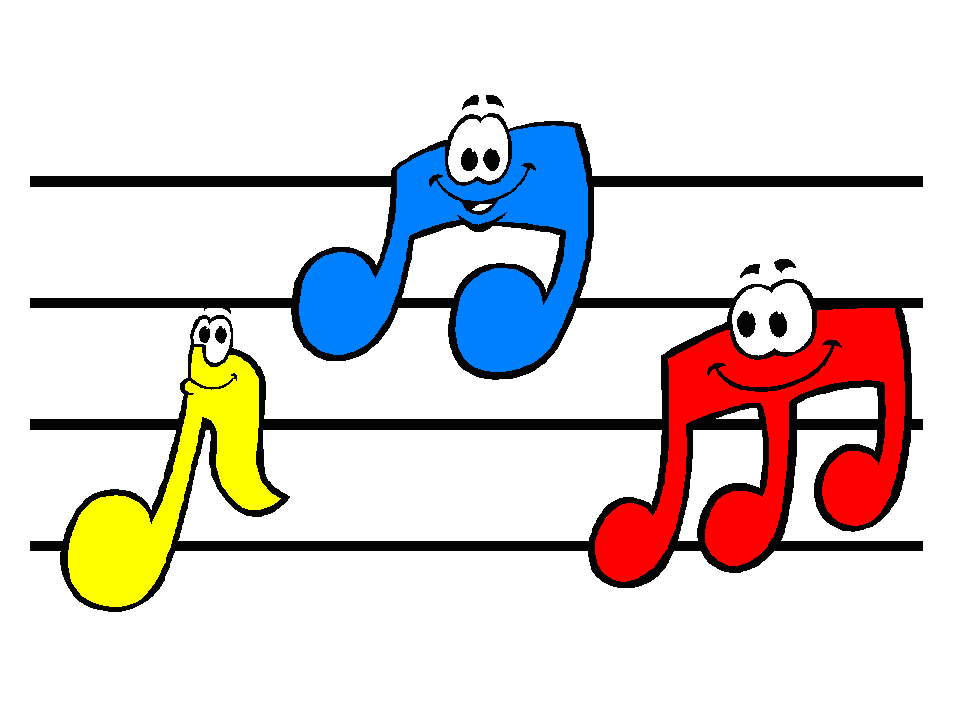 Myję zęby bo wiem dobrze o tym…
Kto ich nie myje ten ma kłopoty 
W końcu udało się!!!!
Przyczyniliśmy się do ustanowienia rekordu GUINNESSA!!!
Dziękujemy wszystkim dzieciakom oraz ich rodzicom za pomoc w organizacji tego wydarzenia 
Udział wzięło 
83 dzieci 
oraz Panie: Ania, Monika, Małgosia, Grażynka, Irenka, Beatka, Basia oraz druga Ania 
Zęby szczotkowało jednocześnie  w całej Polsce 313328 tys. Przedszkolaków!